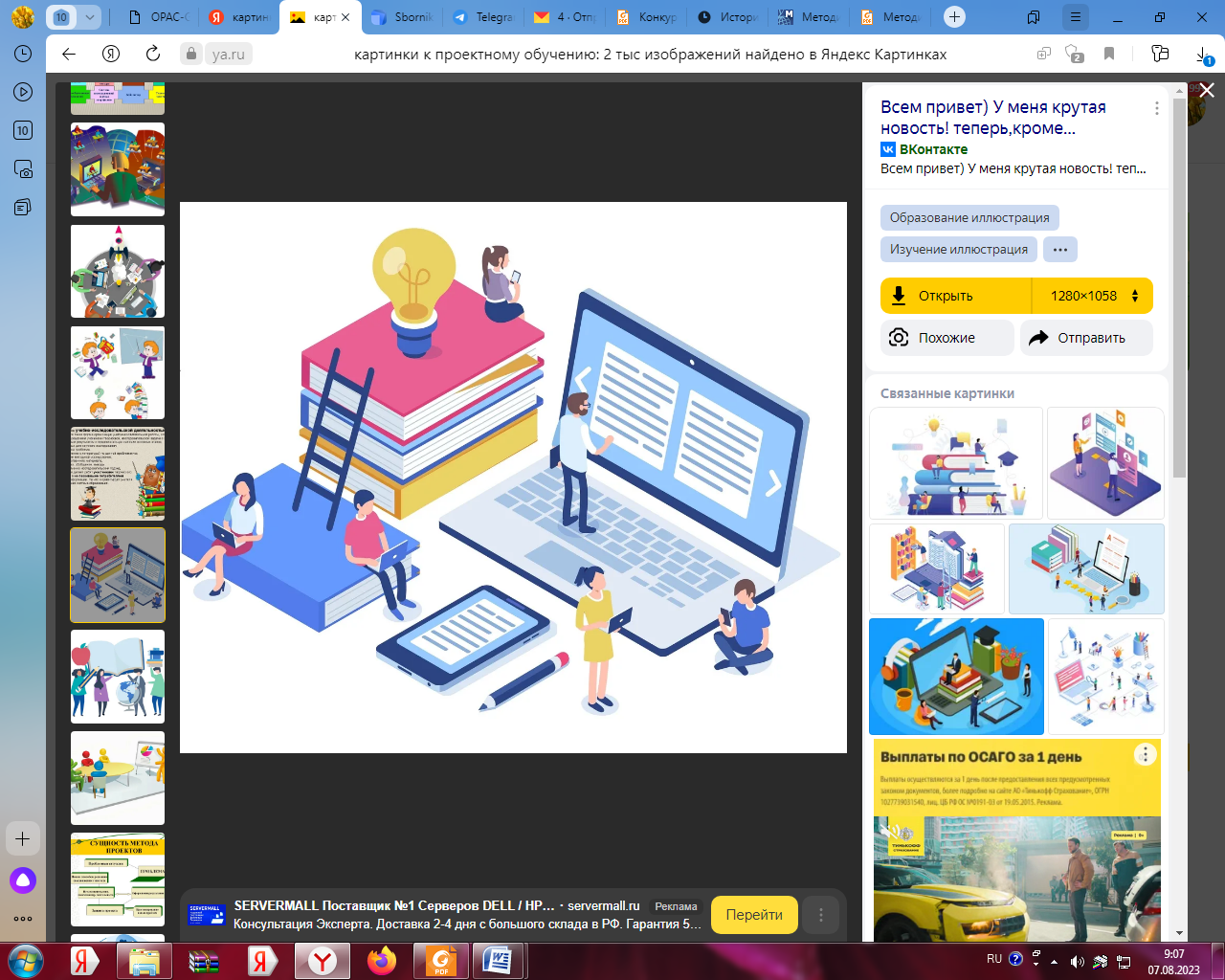 Подсказки к полям заявки
Целевые группы проекта
Описание проблемы, обоснование социальной значимости проекта
География проекта
А вы уже заполнили раздел заявки «О проекте»?
Самое время к нему приступить. 
Опишите целевую группу проекта с указанием конкретны характеристик, которые ее выделяют

Сформулируйте проблему или потребность целевой группы

Укажите, сколько примерно представителей целевой группы есть на территории реализации проекта

Укажите причины существования проблемы

Описание проблемы и ее причин подкрепите выводами из результатов исследования

Отметьте, кто еще занимается решением проблемы на территории реализации проекта
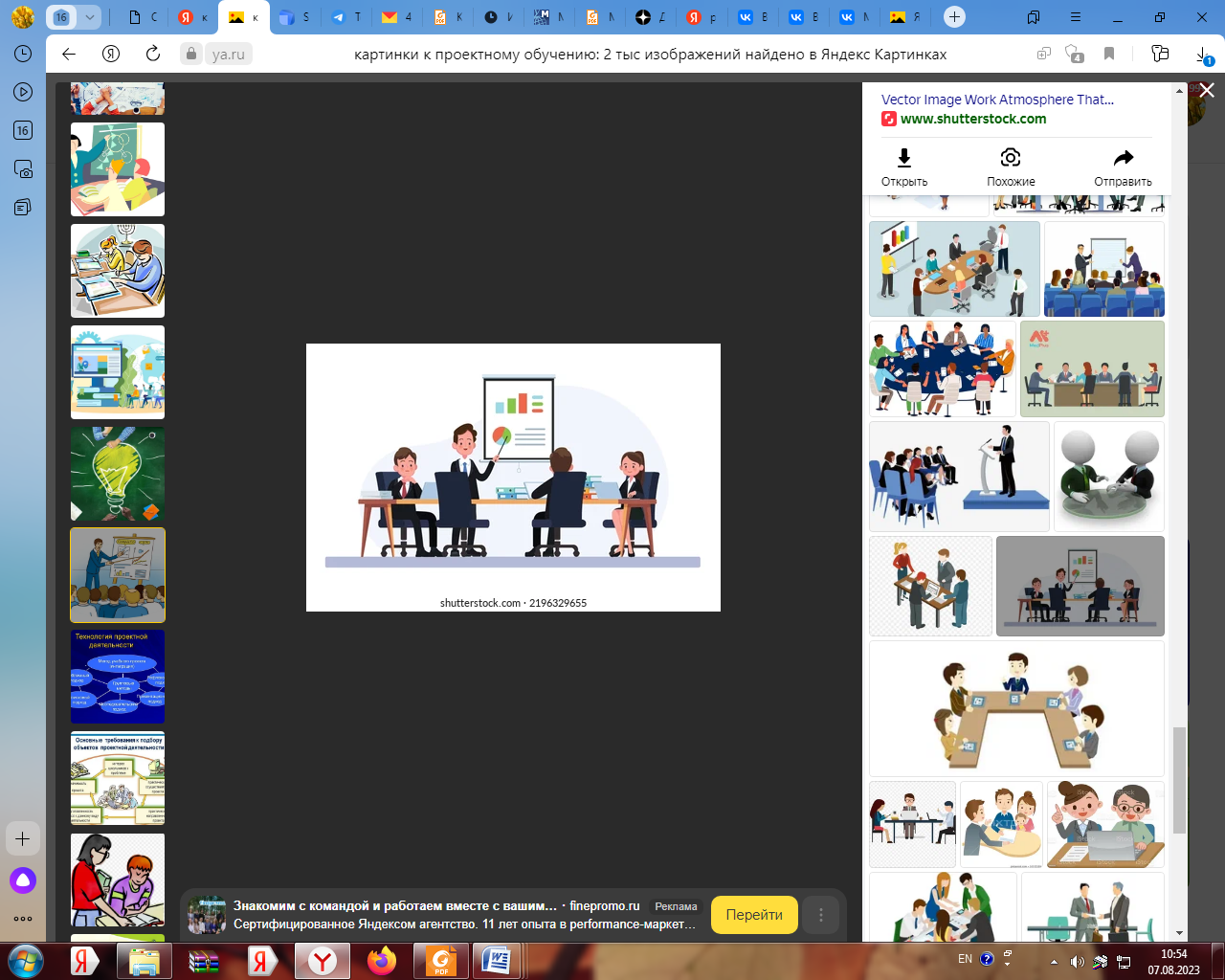 Подсказки к полям заявки
Идея проекта
Постановка цели
Формулирование задач
В основе любого проекта должна быть идея.
 Из этой идеи и должен возникнуть проект – деловой четкий документ, в котором идея должна привести к постановке целей, конкретных задач, состоящих перед учреждением.  
Введение должно содержать оценку современного состояния решаемой проектом проблемы, основание и исходные данные для разработки темы проекта. Необходимо описать актуальность и новизну темы заявленного проекта

Цель проекта – это краткая формулировка, чего вы хотите добиться, реализуя проект  «Я – патриот! Знаю! Помню! Горжусь!»

Задача должна быть конкретной, измеряемой, достижимой, соответствовать общей цели. Каждая задача должна предполагать конкретные, легко наблюдаемые и измеряемые результаты
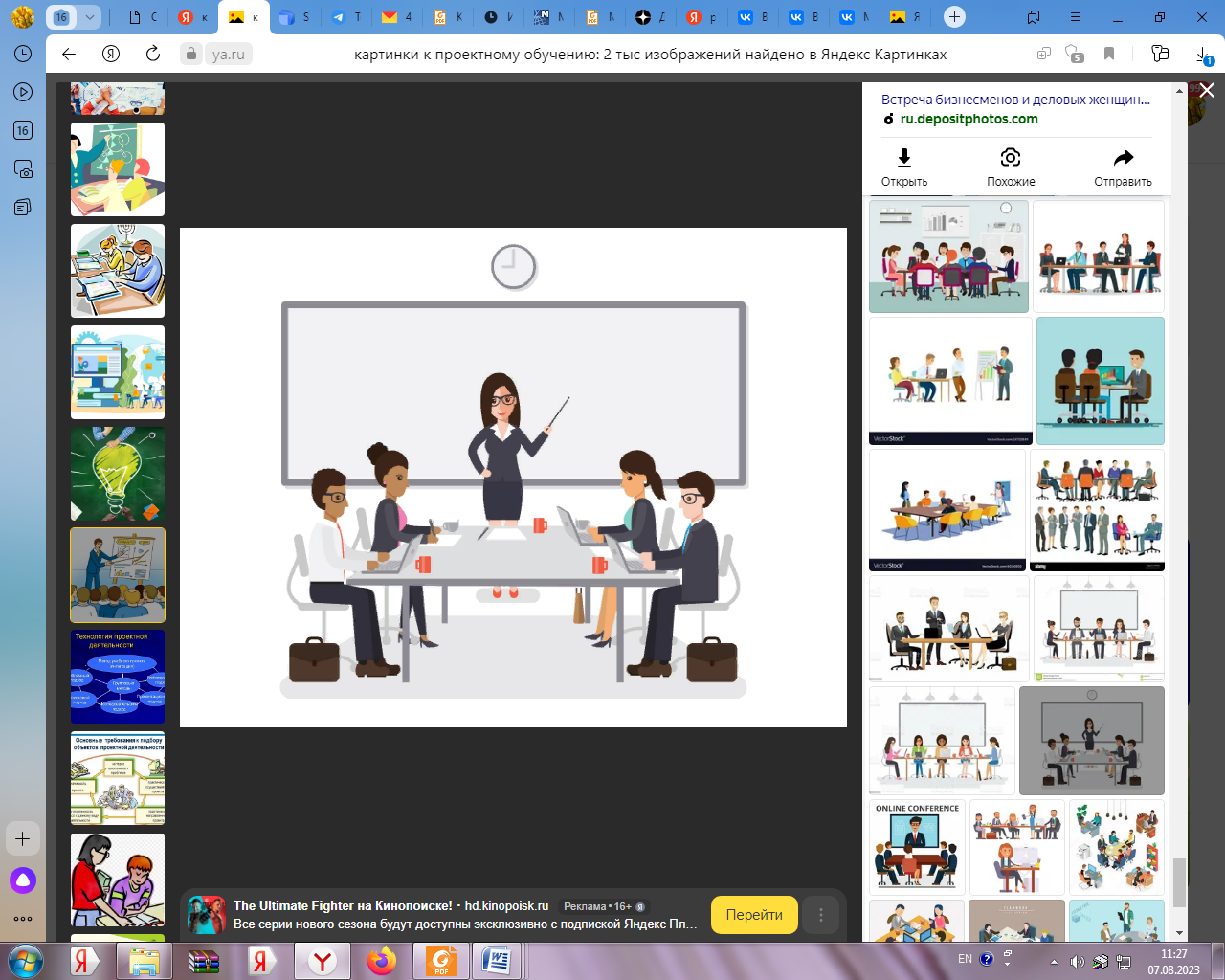 Подсказки к полям заявки
Ожидаемые результаты
Демонстрация результата
 по завершении реализации проекта.

Описание изменений, которые произойдут после реализации проекта. Это могут быть новые знания и умения, изменившиеся убеждения и ценности, новое поведение, изменения в условиях жизни и прочее.
В количественных результатах указать, сколько представителей будут участвовать в проекте

В качественных результатах указать, что изменится у представителей целевой группы, каким способом будет измеряться результат
Подсказки к полям заявки
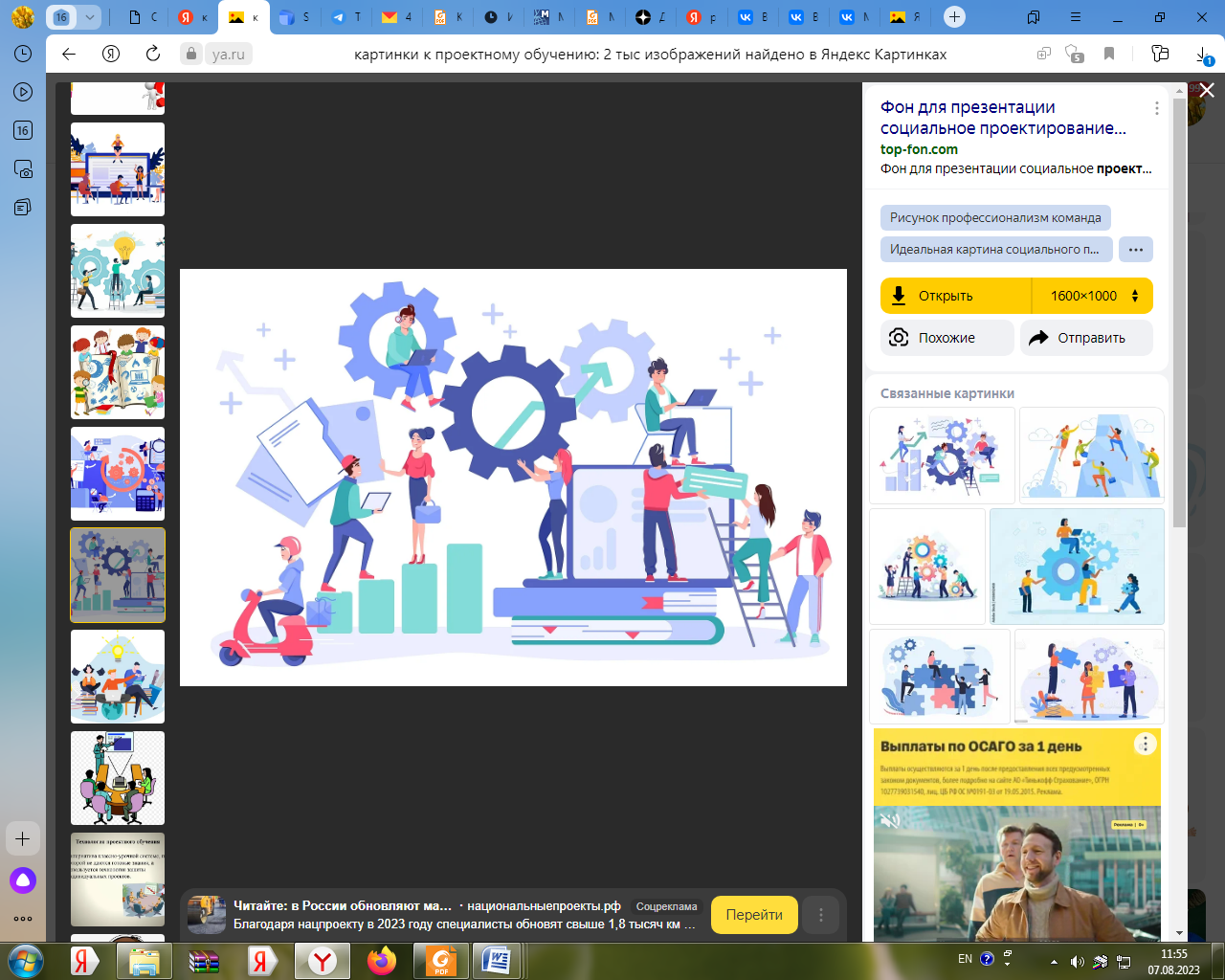 Перспективы развития
Перспективы развития проекта
 
Идеальный проект – тот, польза от которого не заканчивается вместе с ним.
 
Результаты проекта устойчивы, а успешный опыт используется другими людьми и организациями

Опишите, как вы предполагаете поддерживать или развивать, сохранять или расширять достижения
Подсказки к полям заявки
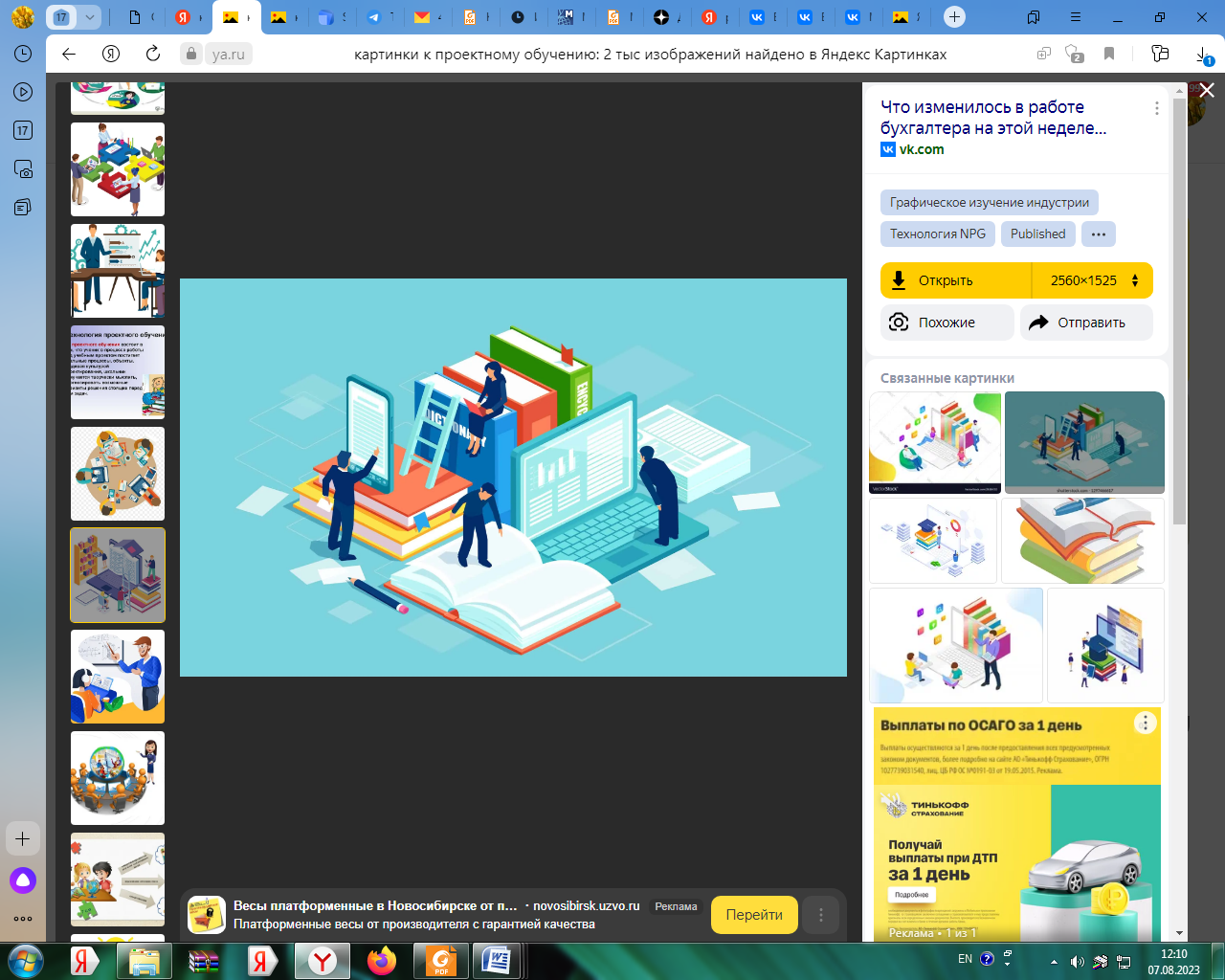 Информационная открытость организации
Происходит постоянное наполнение сайта и живые соцсети
 
Информационная открытость – это не просто представление своей деятельности широкому кругу общественности, но и готовность с этой общественностью входить в контакт.
 
У организации есть действующий сайт и/или открытая страница в социальной сети
На сайте и/или на странице в социальной сети имеется: описание деятельности организации и достигнутых результатов; информация о руководителе организации; информация о составе высшего органа управления организации; устав организации; контактная информация; подробные годовые отчеты о деятельности организации.
Содержание страниц в социальных сетях отражает деятельность организации
Профиль руководителя проекта в социальных сетях является открытым для просмотра
Подсказки к полям заявки
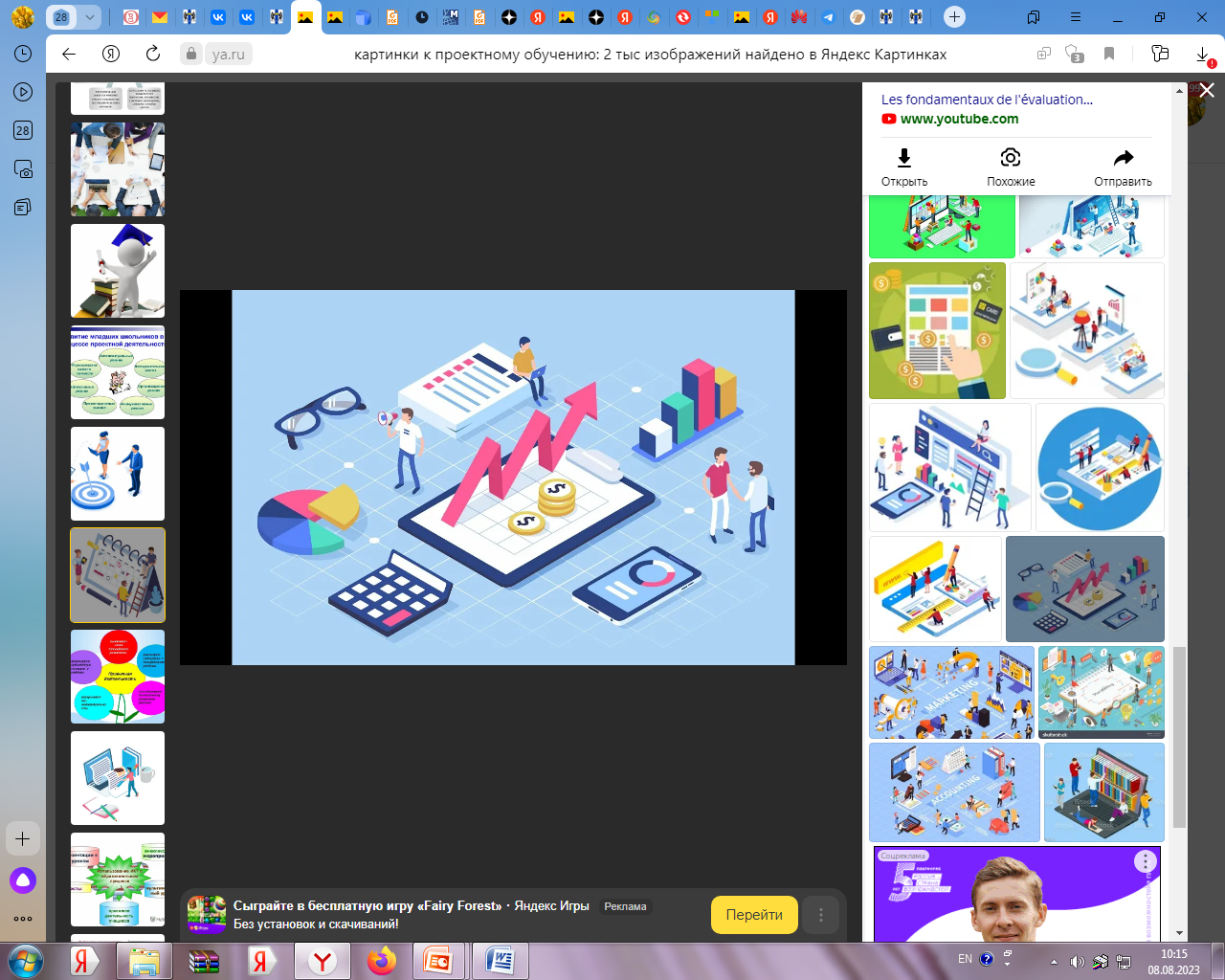 Смета расходов
Бюджет проекта (смета расходов для успешной реализации проекта) 

Бюджет проекта должен отражать реальные потребности в организации предложенных мероприятий. 

Должности или роли членов команды проекта в разделах «Команда» и «Бюджет» совпадают
В комментариях по оплате труда указан функционал каждого человека и процент его занятости
Обоснование стоимости услуг привлеченных специалистов
Мероприятия проекта обеспечены необходимыми ресурсами
Указан источник софинансирования

https://поддержка.президентскиегранты.рф/Article/?id=68